Innovation in Concrete
Steve Waalkes, P.E.
Director of Engineering – W. Mich.
Michigan Concrete Association
High Level Overview of Concrete Innovation
Competition & communication are the keys to innovation
Always lessons to learn – have to keep trying, implementing new ideas
Solving problems & making improvements before they become problems
2
Long History of Innovation in Michigan
1909 – U.S. first full mile of concrete highway, on Woodward Ave., 6 Mile Rd. to 7 Mile Rd.
1911 – U.S. first painted centerline
1912 – U.S. first highway materials testing lab
1918 – U.S. first 4-way red/yellow/green signal
1929 – U.S. first paved runways at Ford Airport in Dearborn
1955 – World’s first freeway-to-freeway interchange
1960 – U.S. first state to complete border-to-border interstate (I-94, Detroit to New Buffalo)
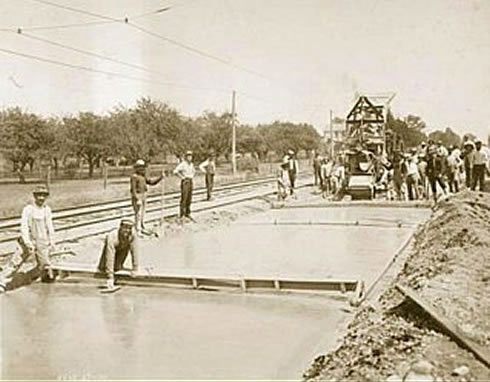 3
Recent History of Concrete Innovation in Michigan
Mid-1990’s

1997




2004
Movement towards Performance Related Specifications

Midwest Concrete Consortium started (precursor to NC2) – state DOT’s and industry collaboration
Increase in state gas tax funding; included are requirements for pavement warranties and LCCA
P1Mod spec first developed by MDOT concrete engineers
Re-tooling of the P1Mod spec; requires 3 aggregates, well-graded, optimized blend
4
Recent History of Concrete Innovation in Michigan (cont.)
2005
2006



2010

2015
P1Mod upgraded:  stockpile management, process control
MCA funded study indicates ASR, air entrainment, and other issues are to blame for some early durability problems
I-96 and Ambassador Gateway projects utilize stabilized subgrades
Supplementary cementitious materials required at min. of 25%
Optimized mixtures for use in bridge elements
FHWA, CP Tech Center, and MDOT start NC2 PEM implementation
5
Recent History of Concrete Innovation in Michigan (cont.)
2015
2018


2020
2021
MDOT specs allow ASTM C595 Type IL cement
MDOT demonstrates 30- and 50-year designs, utilizing stabilized subgrades (among other improvements)
WisDOT adopts optimized/well-graded concrete mixtures
New MDOT spec book, P1M now called 3500HP
MCA & MDOT discussing innovative concepts including:
Stabilized subgrades; Thickened edge for truck lane; Recycling concrete into 3-inch minus material, into subgrade
6
FHWA Emphasis on Pavement Foundation(s)
“…ME designs do not consider the effects of any deterioration or spatial variability in the foundation layers. Over time, the conditions of the foundation layers can degrade and deform under the influence of repeated heavy loads, leading to non-uniform support conditions and localized failures. Thus, the principal role of a robust pavement foundation is ensuring the foundation layers retain their integrity throughout the pavement life.”
7
MDOT Specifications:
12SP-604B-11 (Quality Control and Acceptance of Portland Cement Concrete):
Required for all trunkline
12SP-604B 
Moving to new spec. book
3.09 Optimized Aggregate Gradation
MDOT MQAP Manual
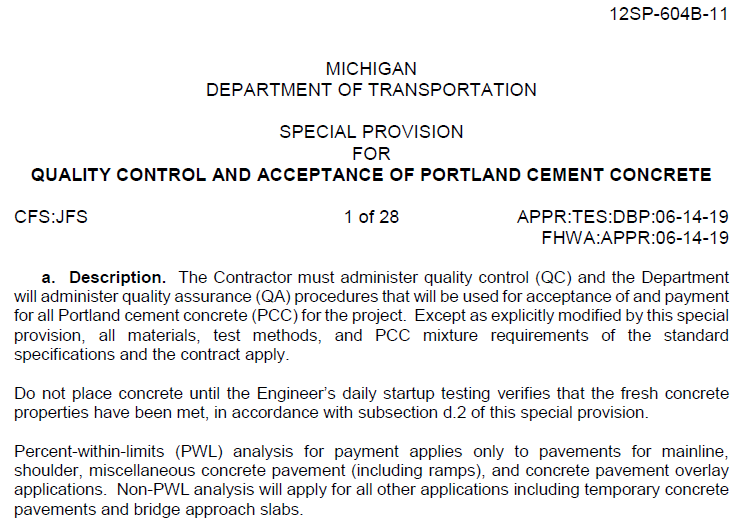 Maximum Cement Content and W/C:
Maximum Cement Content:
Pavements: 564 lbs.(6 sack)
Bridge Decks: 611 lbs. (6.5 sack)
Maximum W/C Ratio:
0.45
Benefits:
Reduced paste content
Reduced costs associated with cement
Difficulties:
Dependent on Water Reducing Admixtures 
Local Cement testing
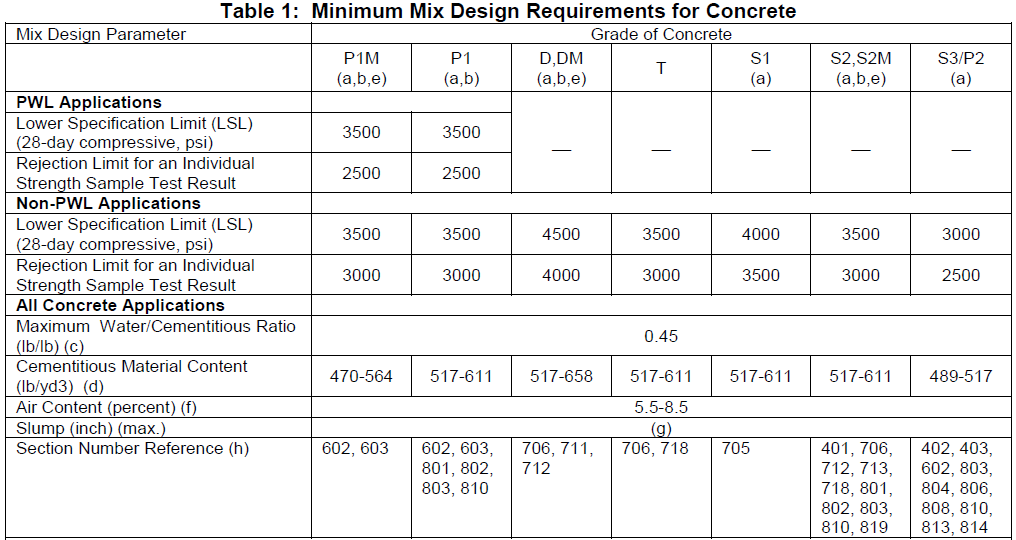 Supplementary Cementitious Materials:
Improvements:
Permeability
Resistance to Freeze-thaw damage
Consistency
Difficulties:
Initial pushback/learning curve 
Can cause air issues
Slower initial strength gains
Replacement rates:
25%-40% replacement of Portland cement
Replacement amount is determined by the Contractor
40% total replacement
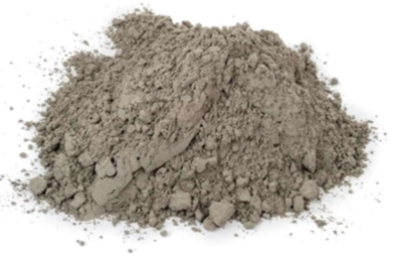 Optimized Aggregates:
Improvements:
Slump/Consistency
Permeability
Additional aggregates gradation used
Difficulties:
Agency and Contractor understanding
MDOT Optimized Aggregate Spreadsheet 
Ready Mix with limited bins
Preblended aggregates
2 aggregate gradation blends
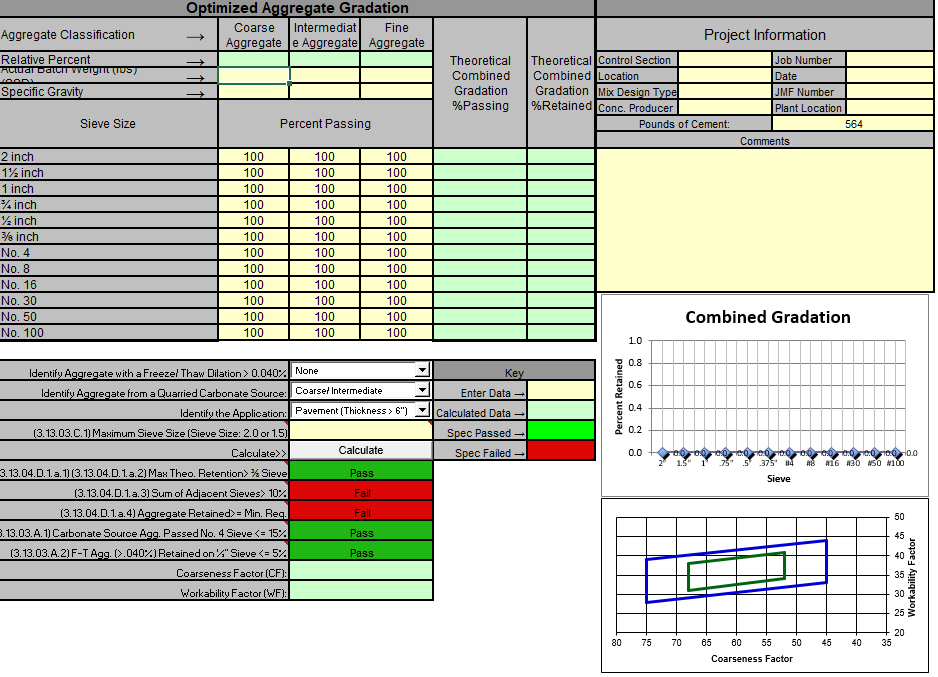 PEM (Performance Engineered Mixtures)
Pooled Fund Study
19 state DOT’s
4 national industry associations
Implement newer technologies to deliver enhanced concrete durability & maximize pavement performance
PEM (Performance Engineered Mixtures)
V-Kelly Ball (V-Kelly)
Box Test
Maturity Method
Formation Factor
Surface Resistivity
Bulk Resistivity
Sequential Air Metric Apparatus/Super Air Meter (SAM)
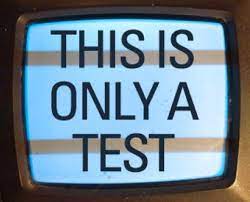 PEM Testing
V-Kelly Ball (V-Kelly):
Has been used in the lab
Have not required its use on Projects
QC Test
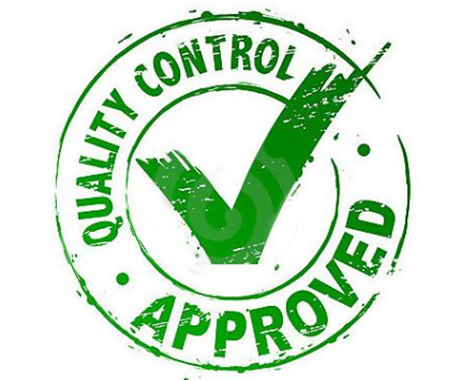 PEM Testing
Box Test:
Has been used in the lab
Have not required its use on Projects
Perhaps require its use for trial batches in the future
QC Test
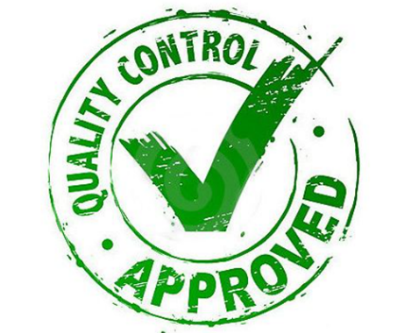 PEM Testing
Maturity Method:
MDOT Special Provision
Contractor’s option
Open to traffic only
Training is key: 
Fingerprints correct
Doesn’t measure strength development – it predicts it
PEM Testing
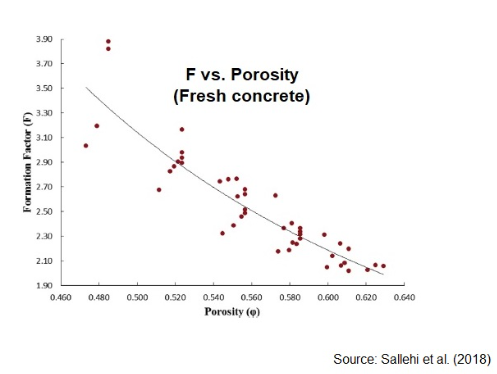 Formation Factor:
MDOT has not used the formation factor
Mainly focused on resistivity testing
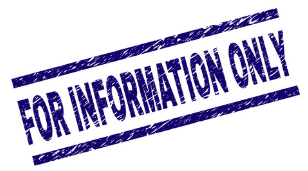 PEM Testing
Surface Resistivity:
Testing was performed on 2 long-life (30 and 50 year) pavement projects
Was being conducted on all freeze-thaw samples
40+ sets of coarse aggregate samples were tested
All testing and mix ingredients were provided to Jason Weiss at Oregon State University
MDOT’s experience:
Fairly high level of variability
Must hold Probes perpendicular to the surface
Ensure the Probes’ reservoirs are full
Keep Probes away from voids and aggregate located on the surface
Currently, MDOT has transitioned to Bulk Resistivity
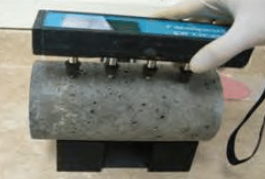 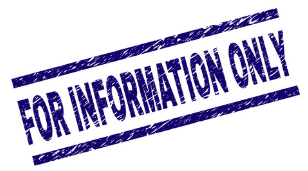 PEM Testing
Bulk Resistivity:
Used on multiple research & pilot projects
MDOT’s experience:
Simpler test than surface resistivity
Consistent results
Ensure the sponges remain wet
Keep away from metal
Correlates with surface resistivity
Correlated well with RCP in recent research project
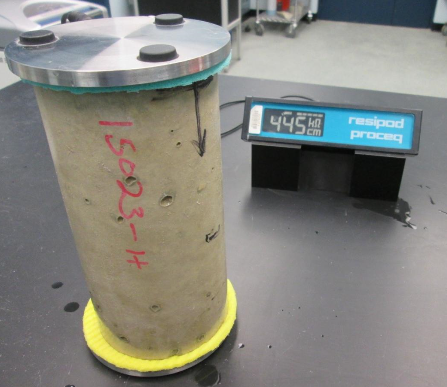 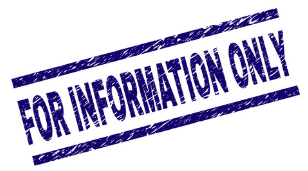 PEM Testing
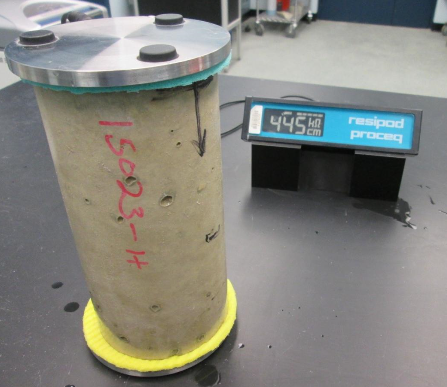 Bulk Resistivity:
Currently MDOT is collecting data
Performed on all freeze-thaw samples
Perhaps require its use for trial batches in the future?
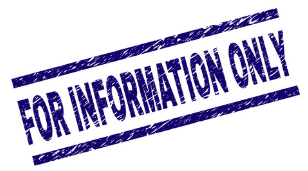 PEM Testing
Super Air Meter (SAM):
MDOT owns 19 SAMs
Introduced to Region personnel
Pilot field Testing/Shadow SP: 
12CF601
Requires testing for information only:
Mainline Pavement
Structures
Barrier
One test per sublot
Typically 5 tests per day for mainline paving
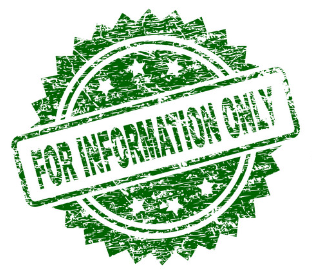 PEM Testing
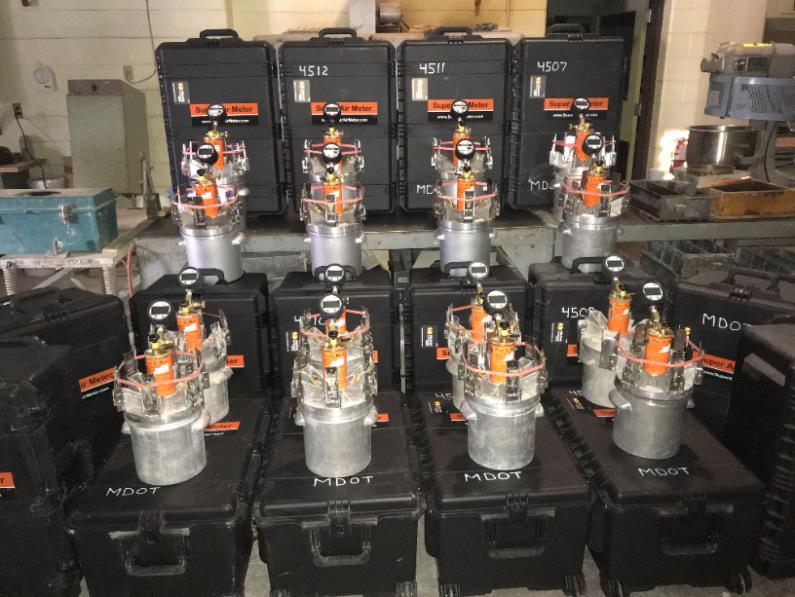 Super Air Meter (SAM):
Michigan Concrete Association’s SAM Certification Class:
2 train-the-trainer classes completed
3 certification classes completed
In-field, on-site training in 2020
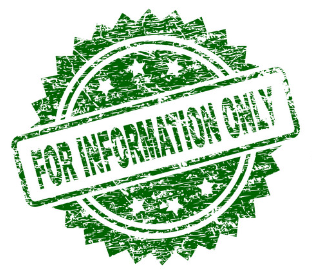 PEM Testing
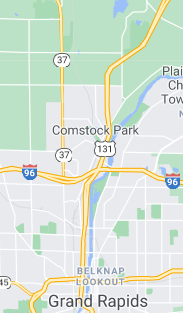 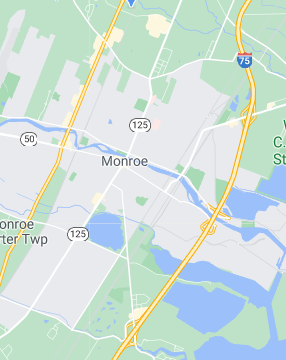 Super Air Meter (SAM):
Shadow SP: 12CF601
Placed in multiple projects:
Previous:
I-75, Monroe
US-131, Grand Rapids (Rockford)
I-69, Flint
Information provided to Federal Highway and CP Tech Center
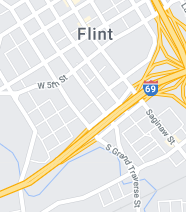 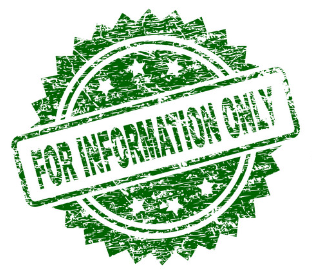 PEM Testing
Super Air Meter (SAM):
Shadow SP: 12CF601
Project Complete in 2020:
I-496, Lansing
66 complete samples
2021 Research Project:
University of Michigan
Hardened air analysis of 75 samples
Future projects?
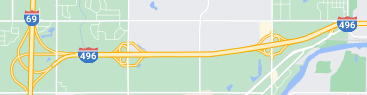 Lansing
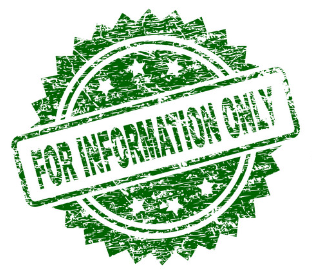 PEM Testing
Super Air Meter (SAM):
MDOT’s Experience:
Introduce the SAM gauge 
Inspectors experience 
    Time to run the test 
Do not store wet gauges in cases
Do not leave the gauges in the air-conditioned cab prior to testing
Always have spare batteries
Have a backup gauge
Use the Shotgun
Follow the gauge’s directions
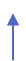 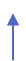 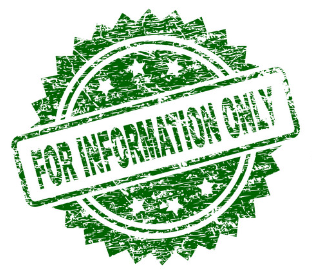 PEM Testing
Super Air Meter (SAM):
Future Use:
QC?
Mix Design Verification?
Quality Assurance Daily Test?
Random number Testing?
PWL?
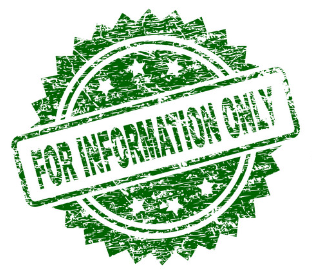 Summary
Michigan has a history of innovation
More innovation in the works
Not all innovations prove themselves to be worth it
Concrete open and suited to innovation
We have the tools to properly assess Performance Related Specifications and new materials to be added to concrete
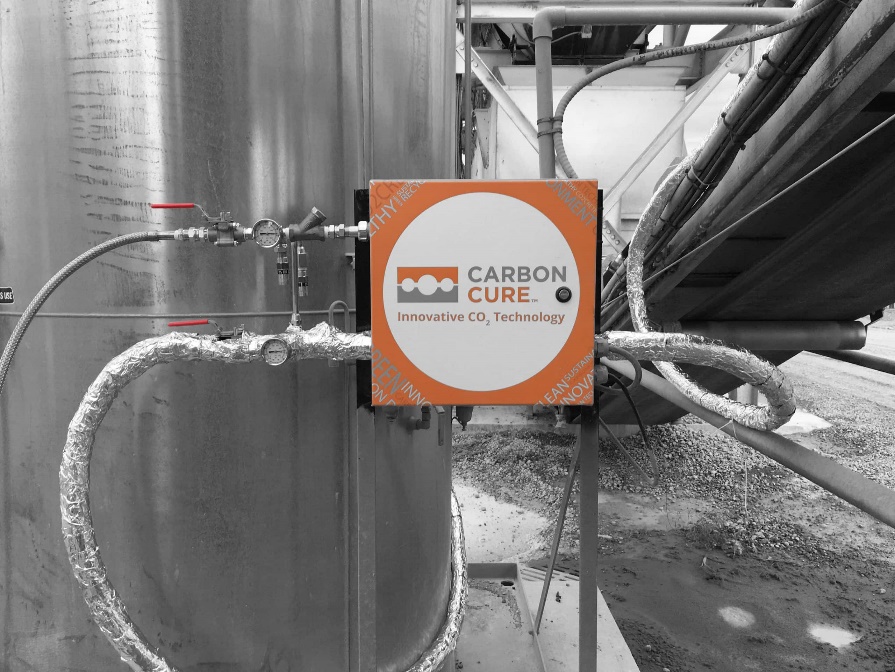 27
Special Thanks To:
Ethan Bahmer, MDOT CFS Bahmert1@Michigan.gov (517) 230-0190
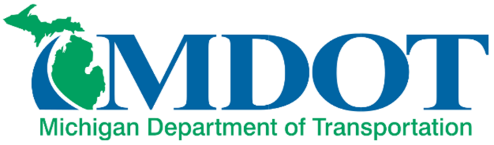